Het weer
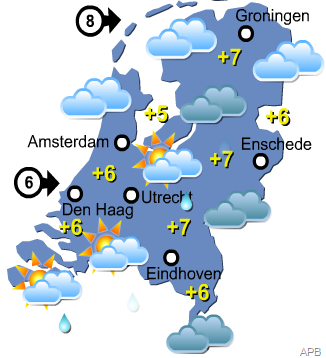 Paula Postigo Martín
Hoe is het weer vandaag?
het seizoen (-en )
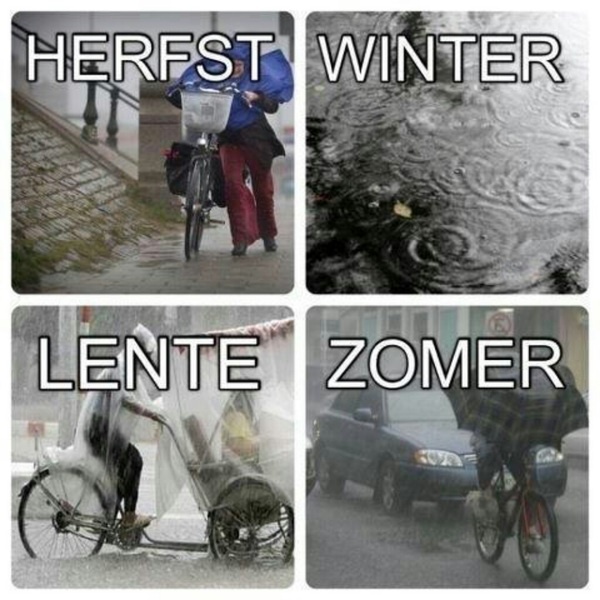 (in de) de lente (-s)
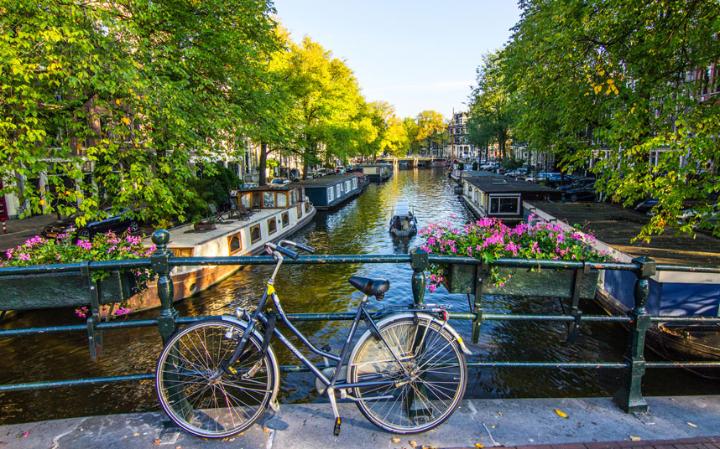 (in de) de zomer (-s)
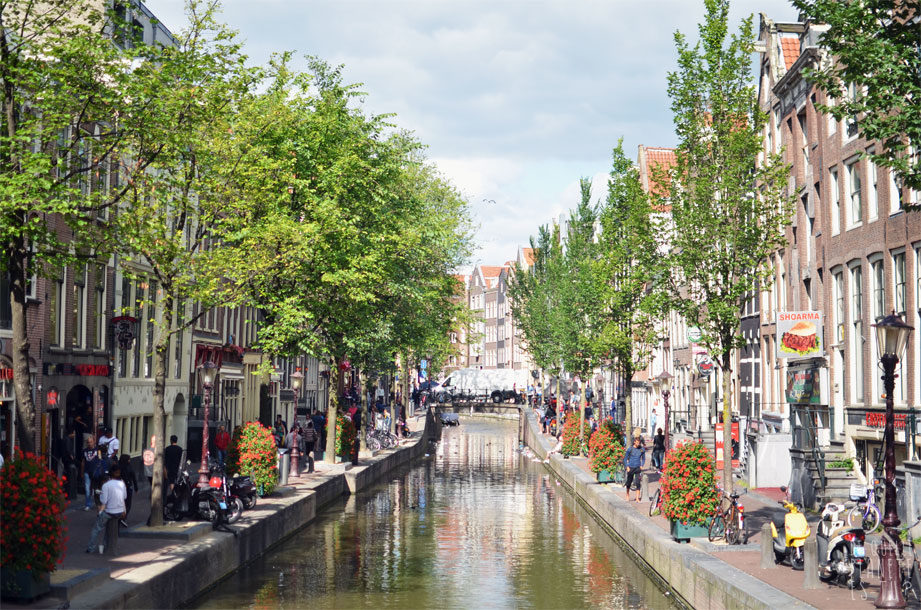 (in de) de zomer (-s)
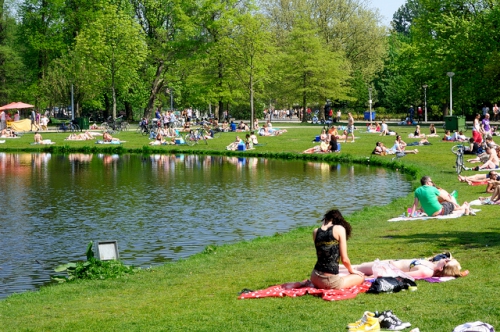 (in de) de herfst (-en)
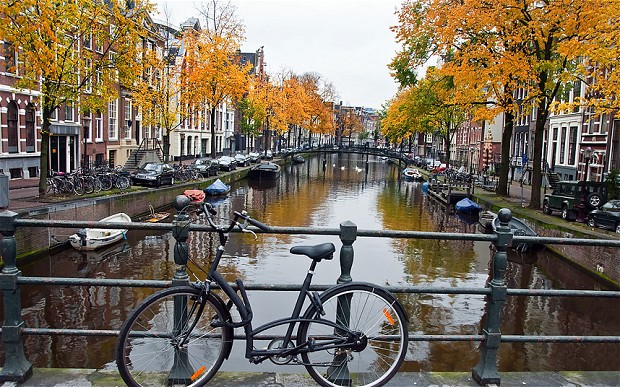 (in de) de winter (-s)
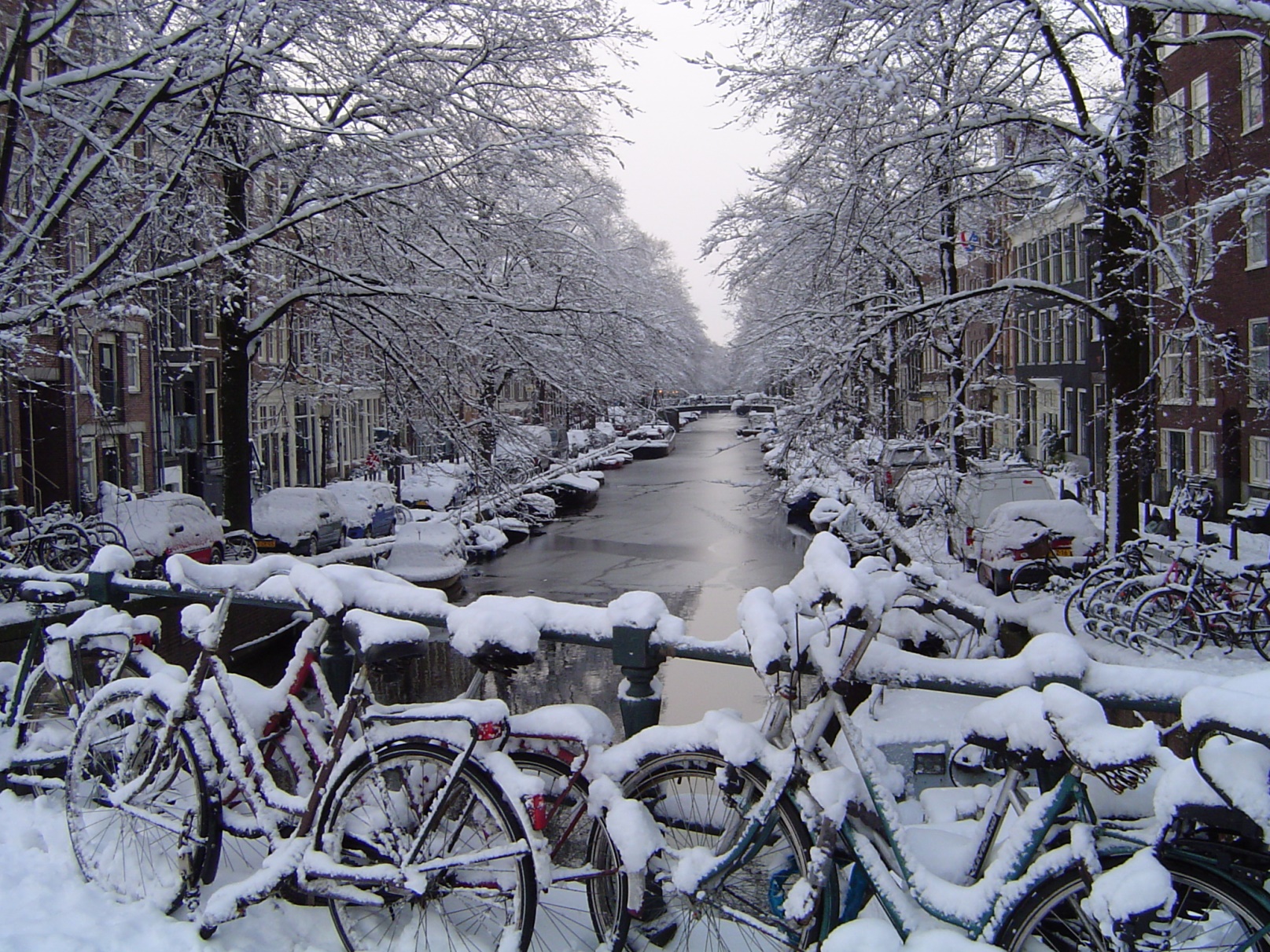 de zon (-nen)
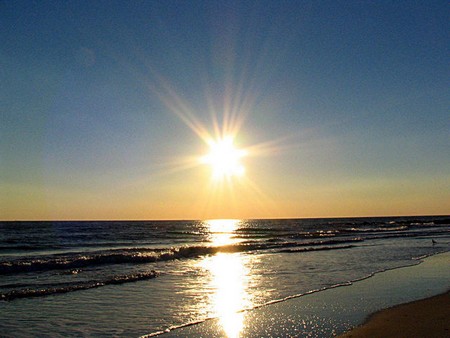 de regen (-s)
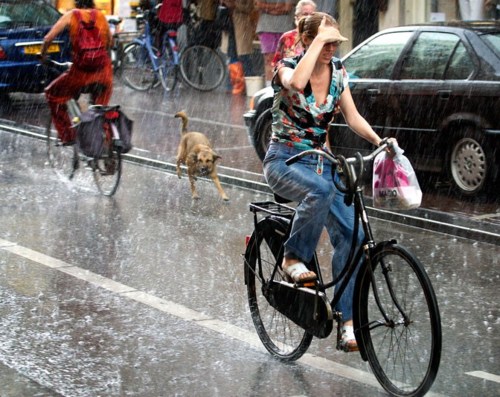 de sneeuw (-en)
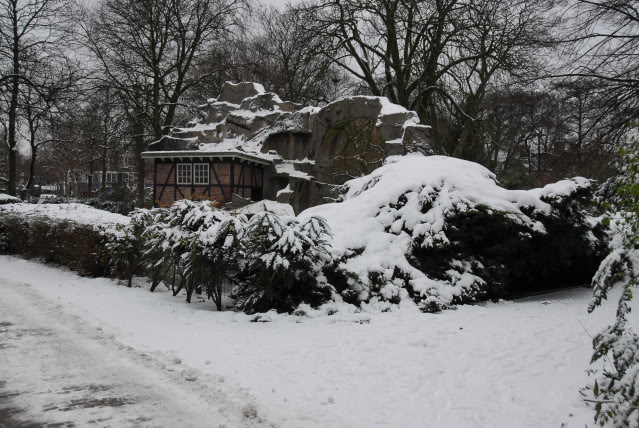 de lucht (-en)
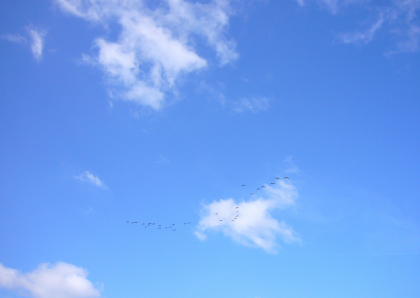 de hemel (-s/-en)
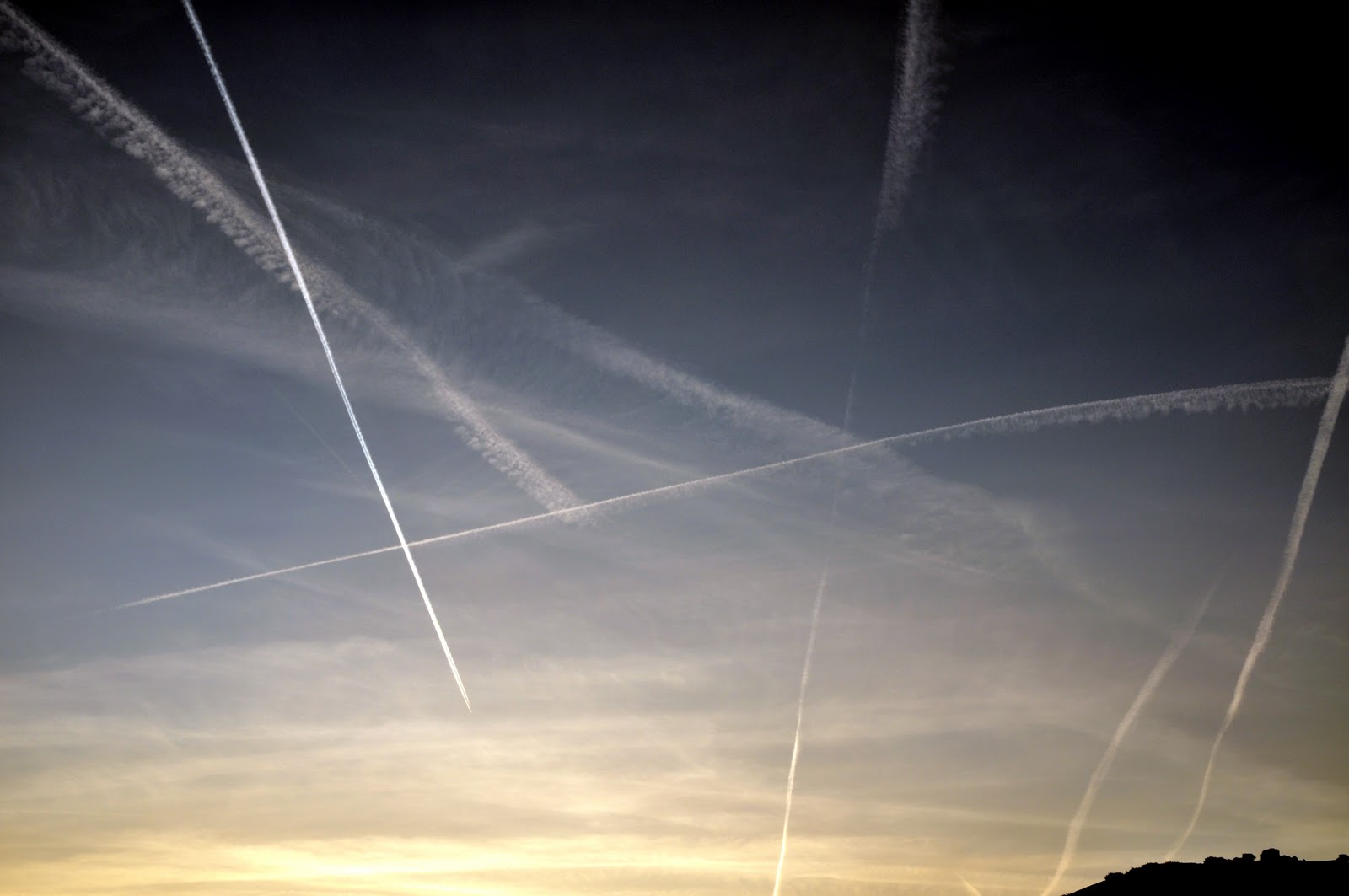 de wolk (-en)
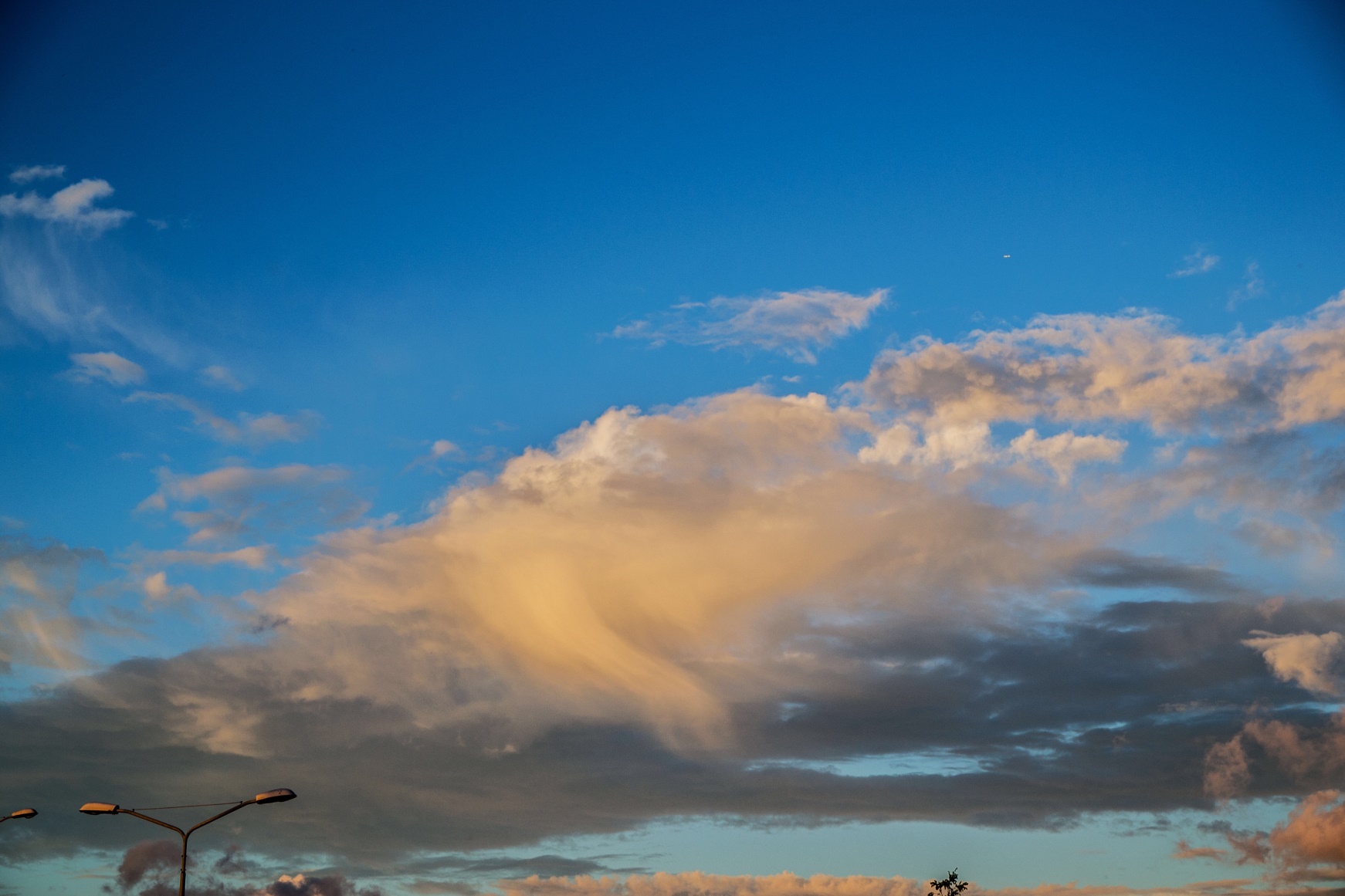 de mist (-en)
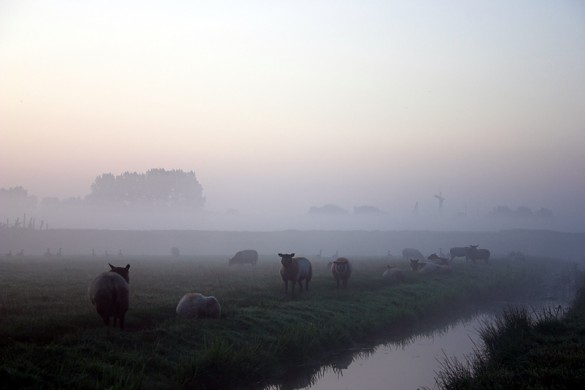 de wind (-en)
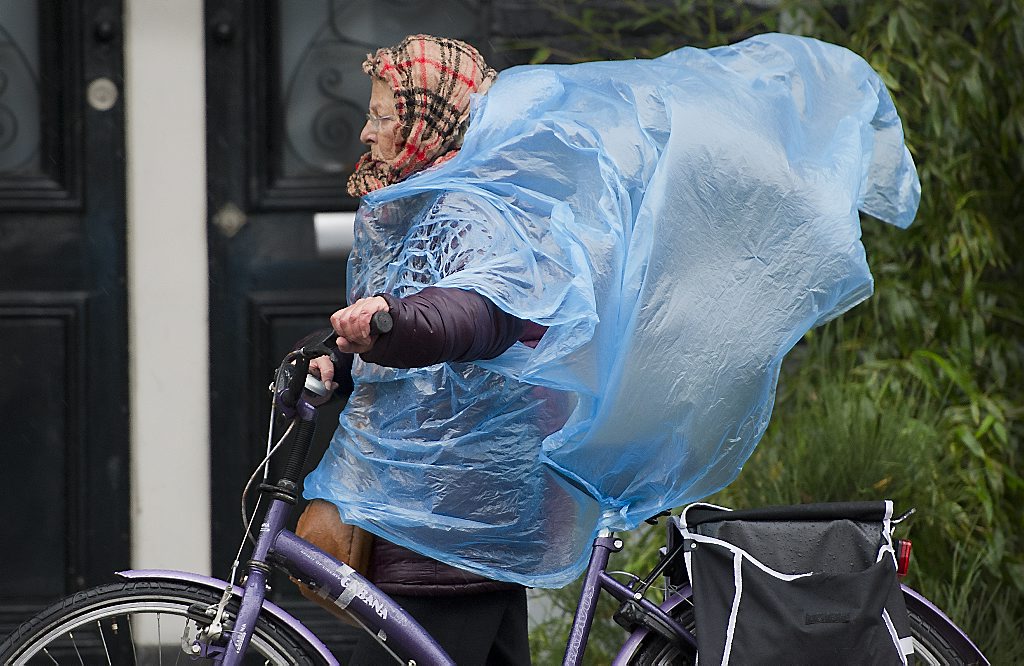 het ijs
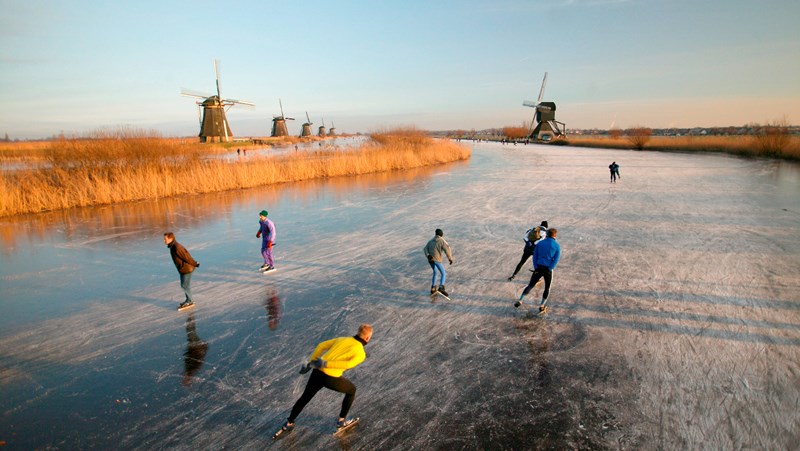 het ijs
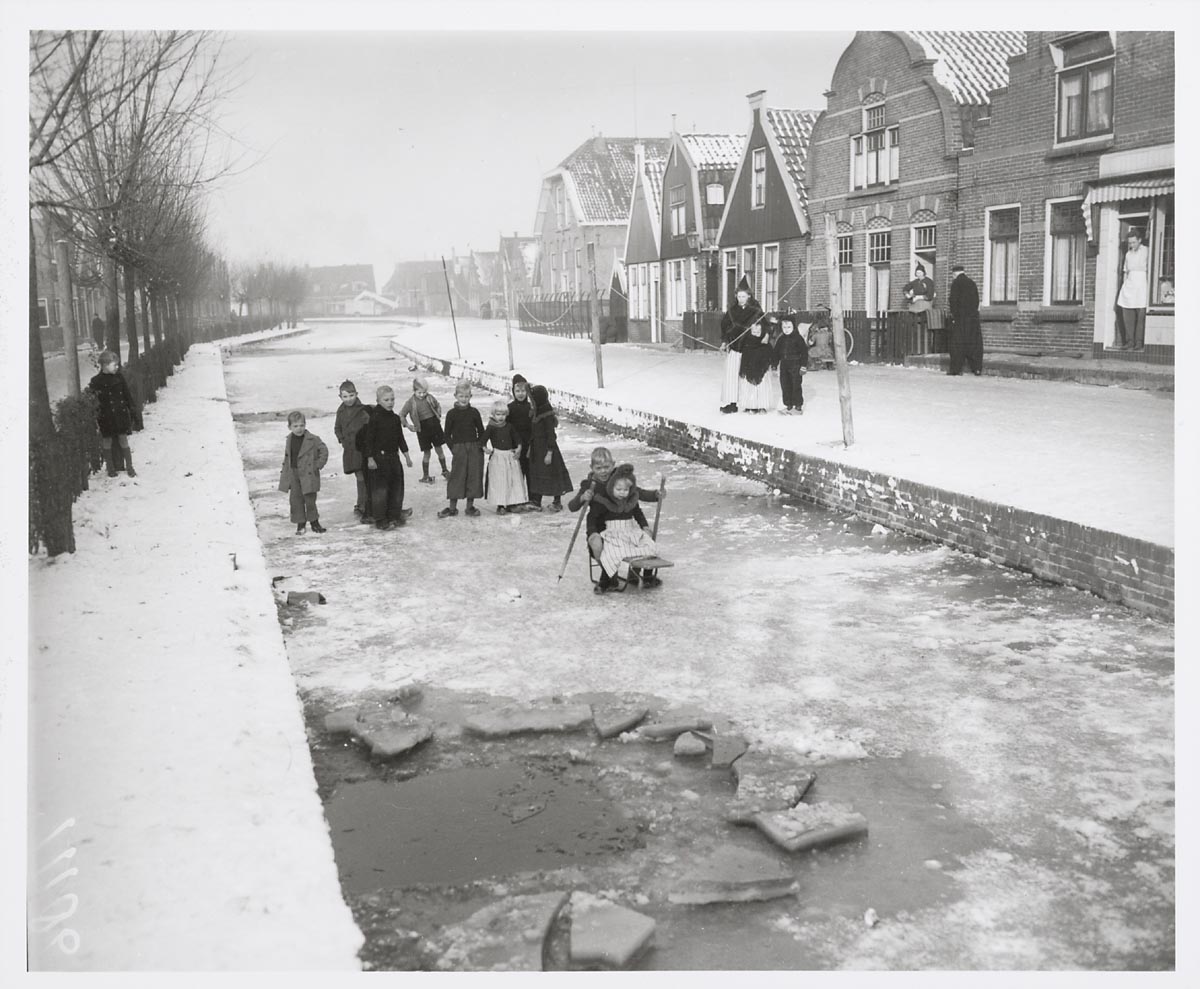 de vorst
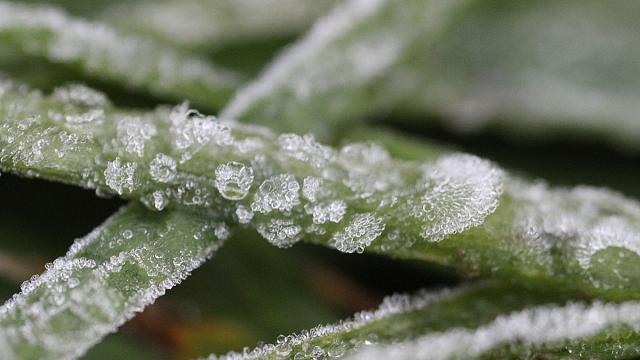 de hagel
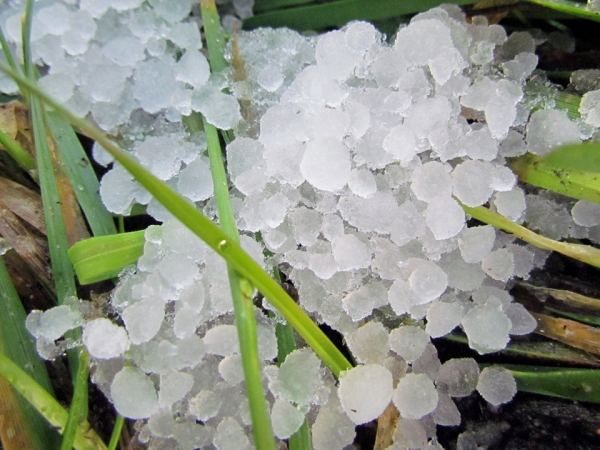 de regendruppel (-s)
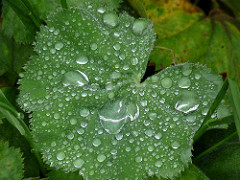 de storm (-en)
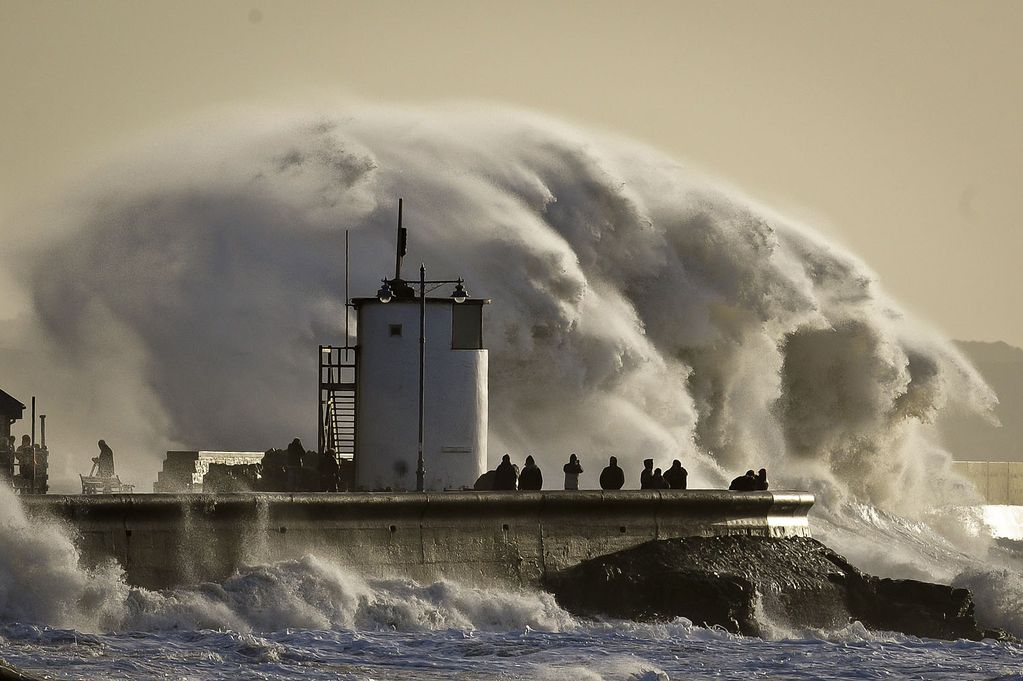 de donder (-s)
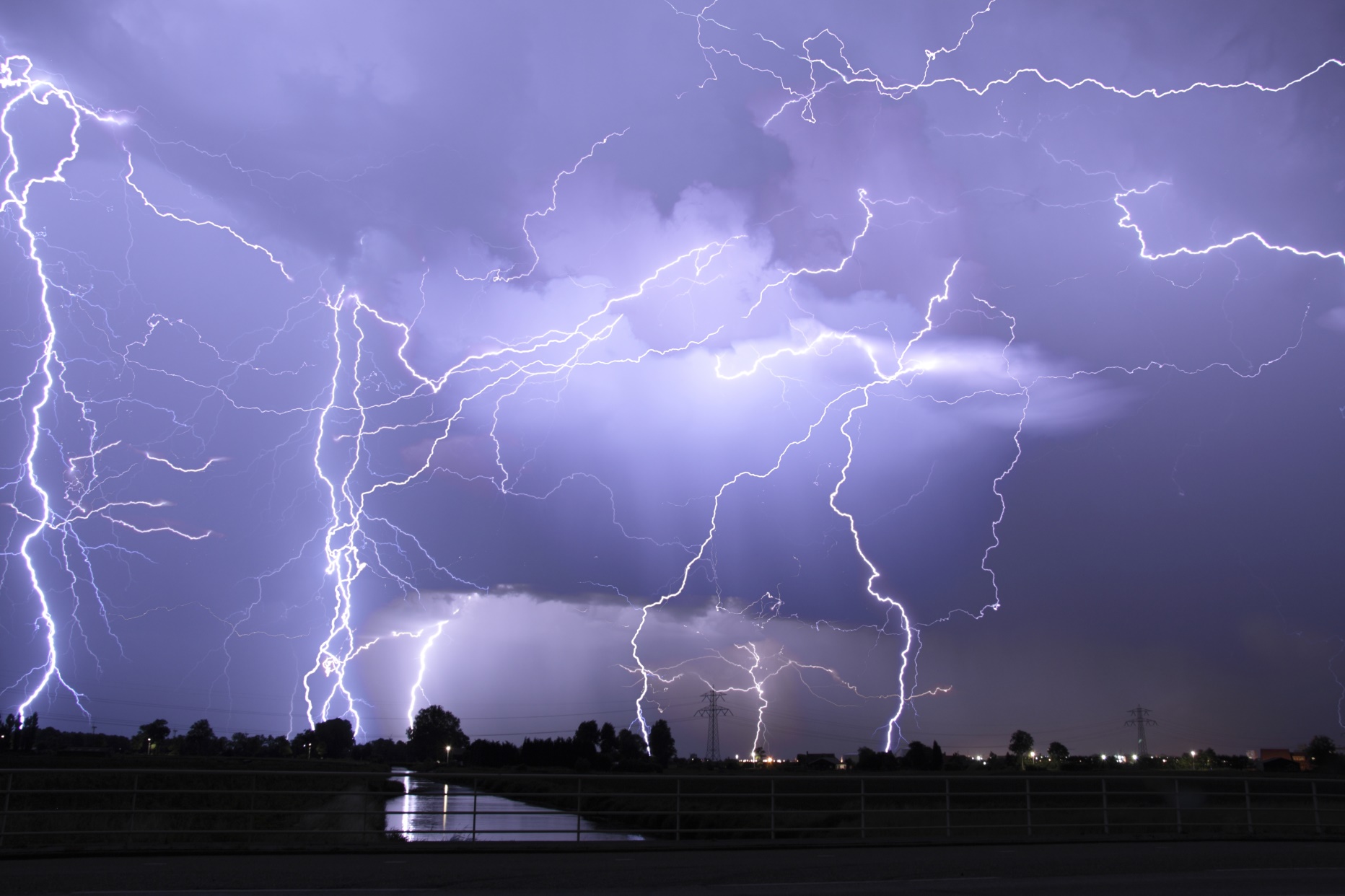 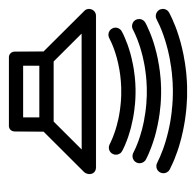 de bliksem (-s)
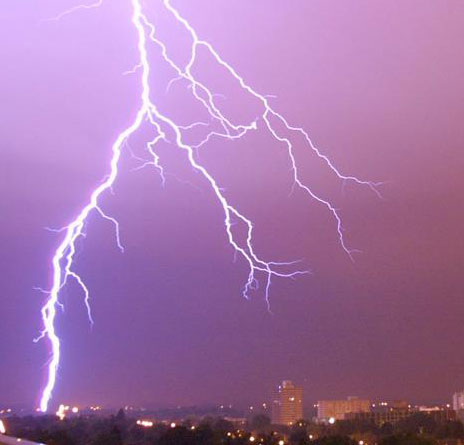 de temperatuur (-uren)
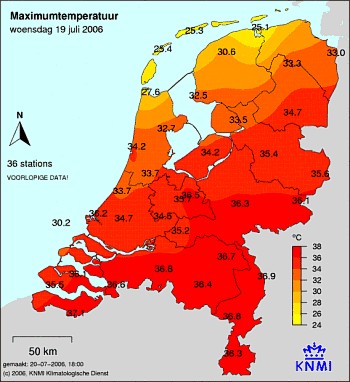 de weervoorspelling (-en)
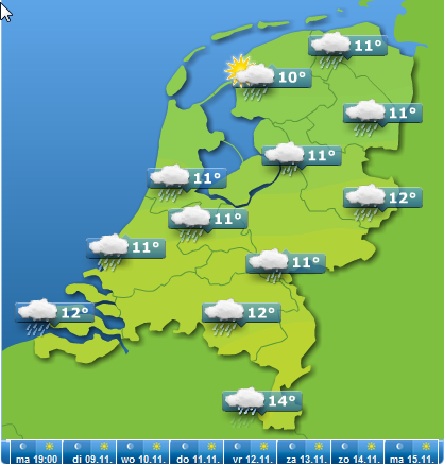 de zon schijnt (schijnen)
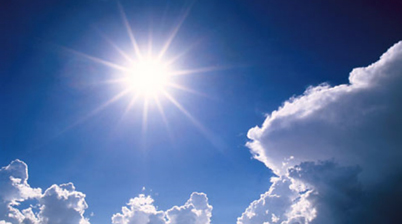 de zon schijnt niet: het is bewolkt (bewolkt zijn)
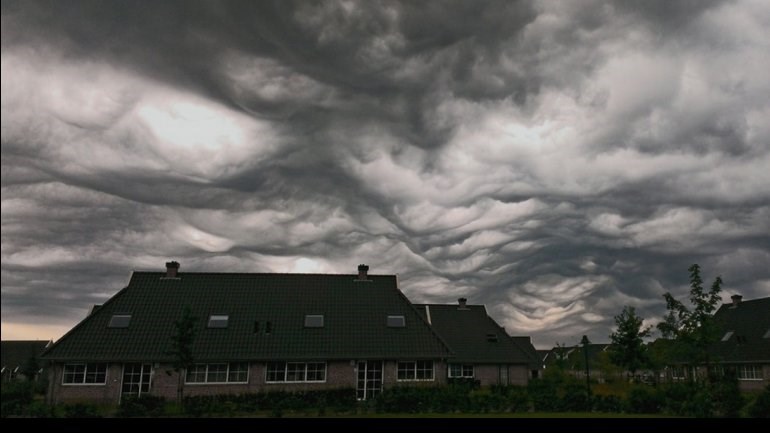 het regent (regenen)
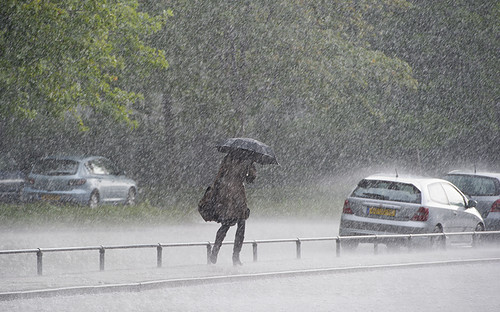 het motregent (motregenen)
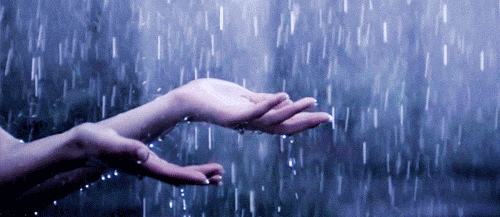 het onweert (onweren)
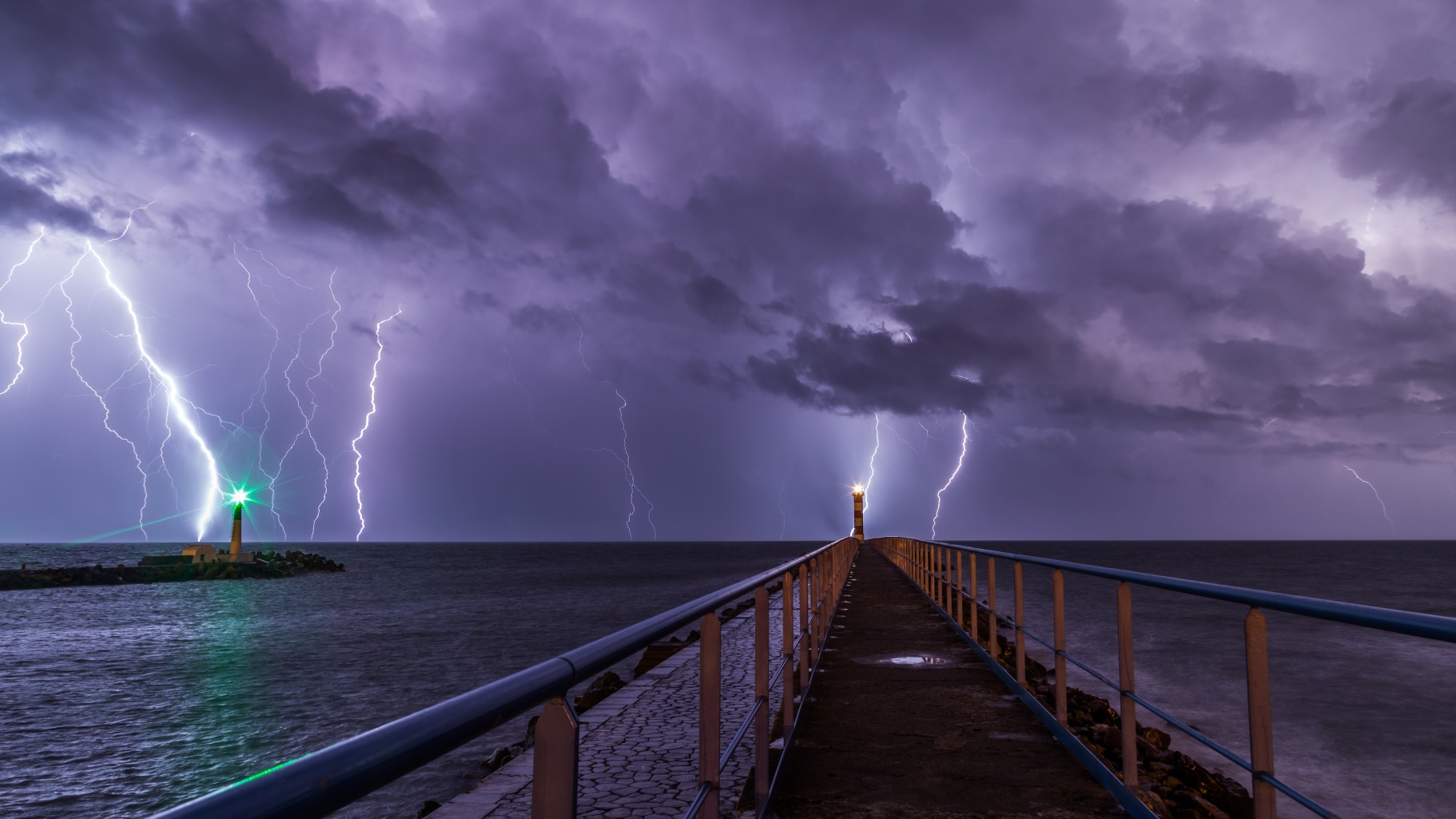 het stormt (stormen)
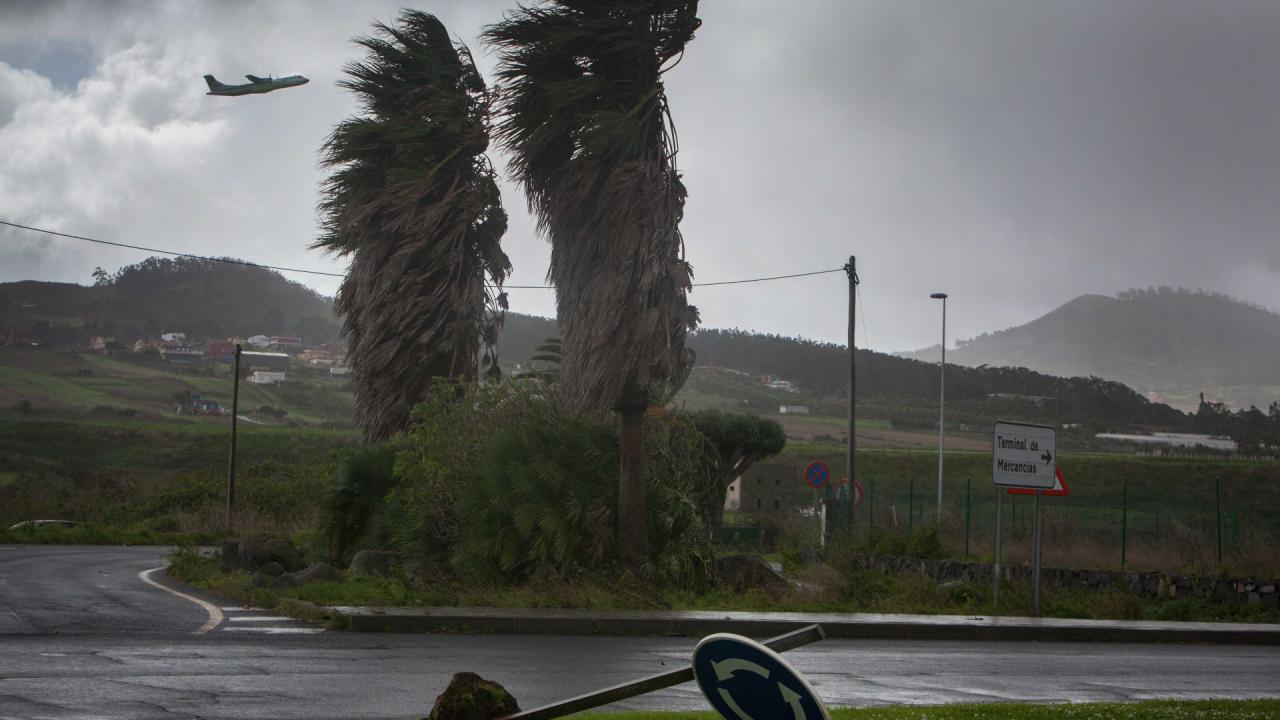 het sneeuwt (sneeuwen)
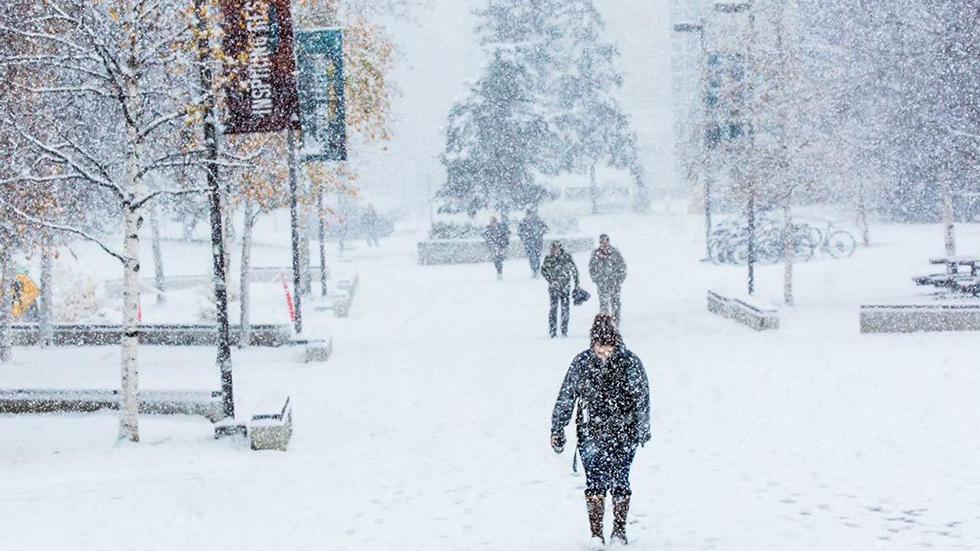 het hagelt (hagelen)
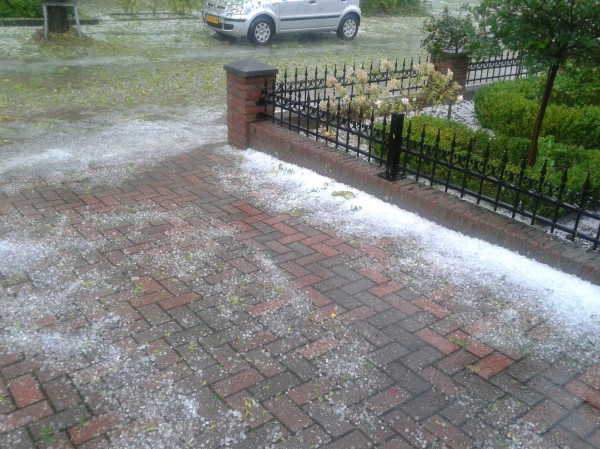 het vriest (vriezen)
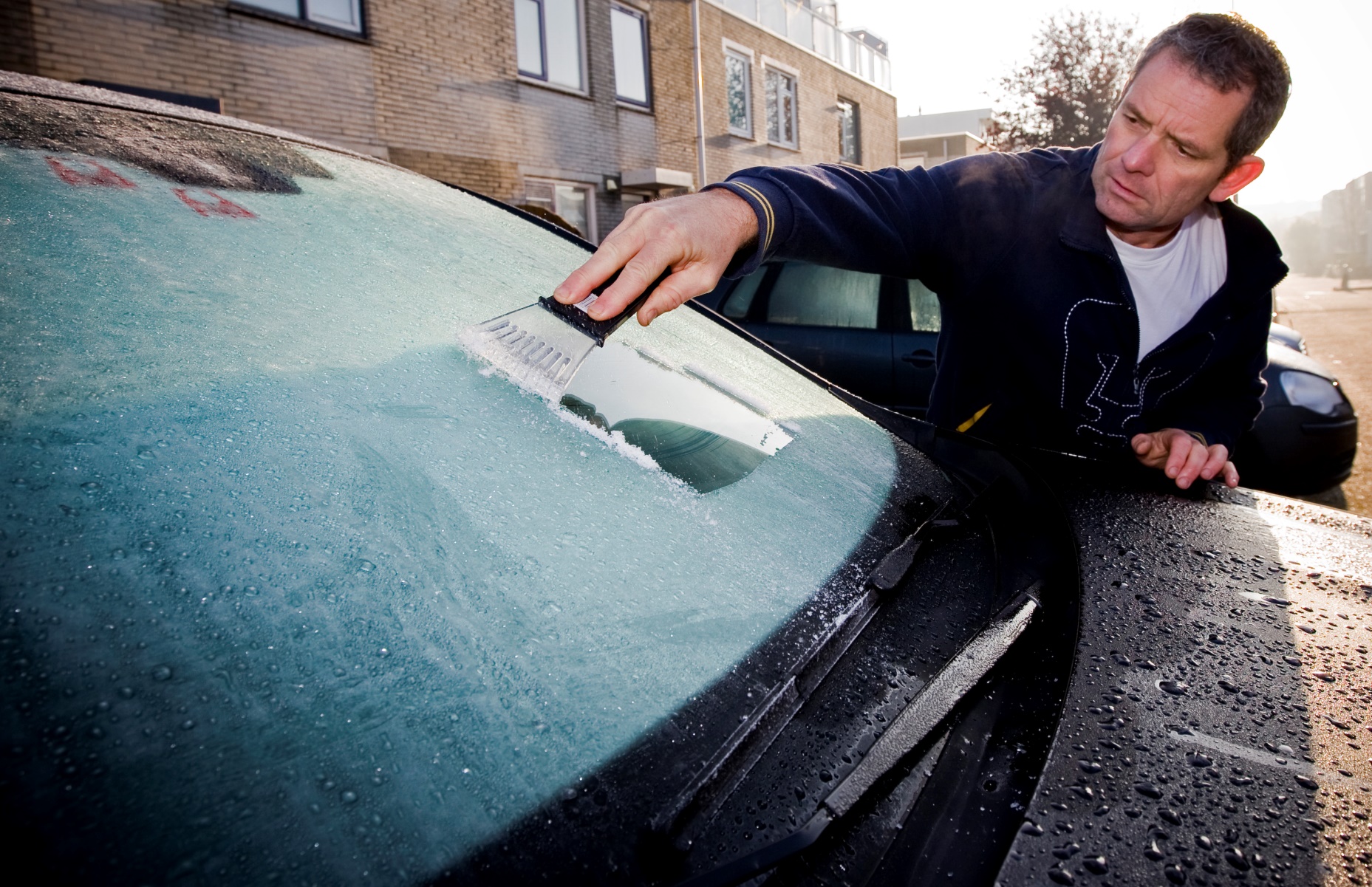 het waait hard (waaien)
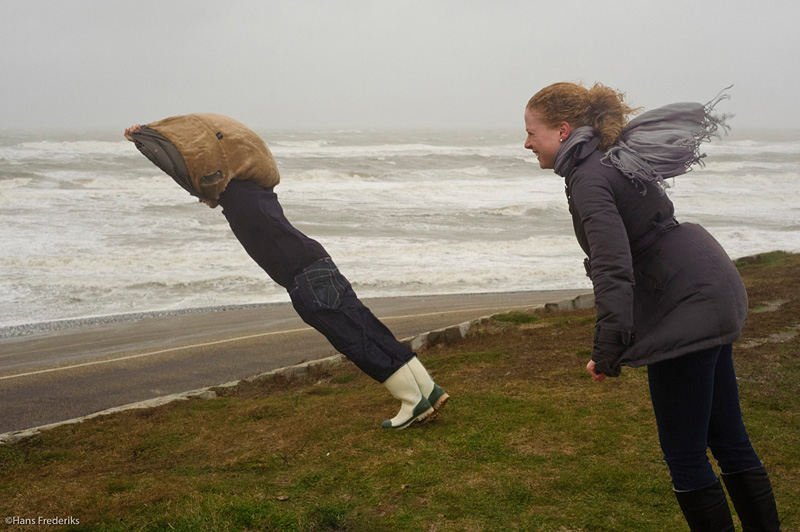 het waait hard (waaien)
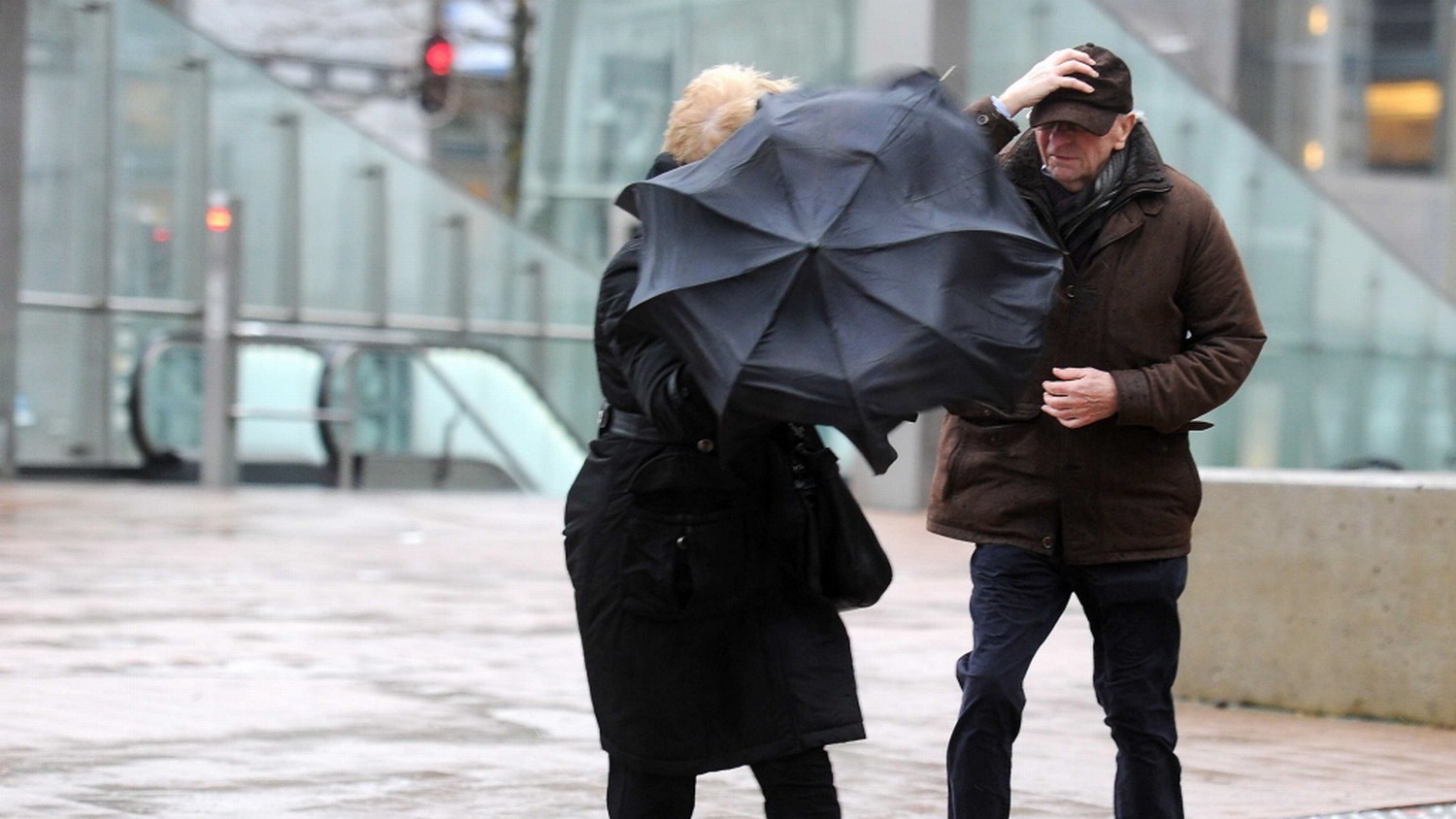 het is koud
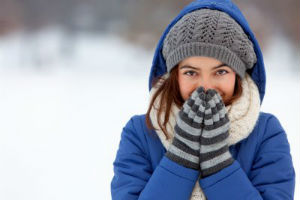 het is kil
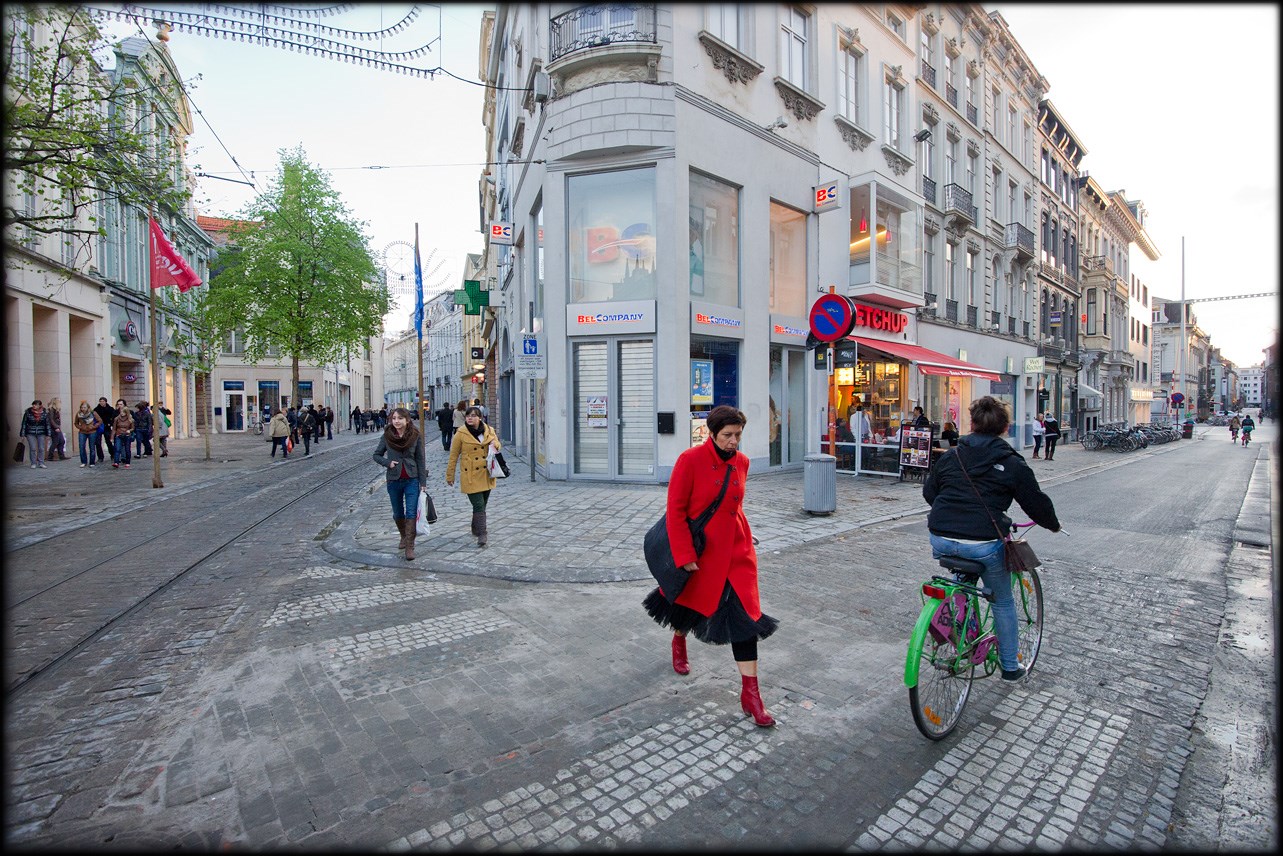 het is fris
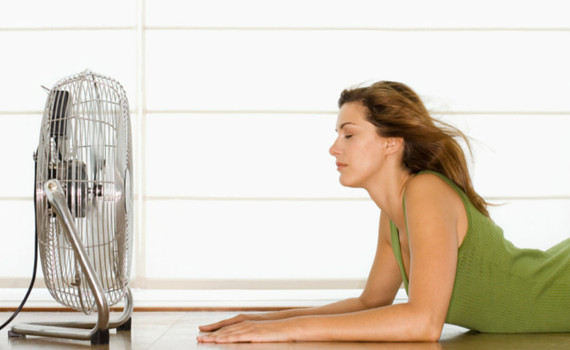 het is koel
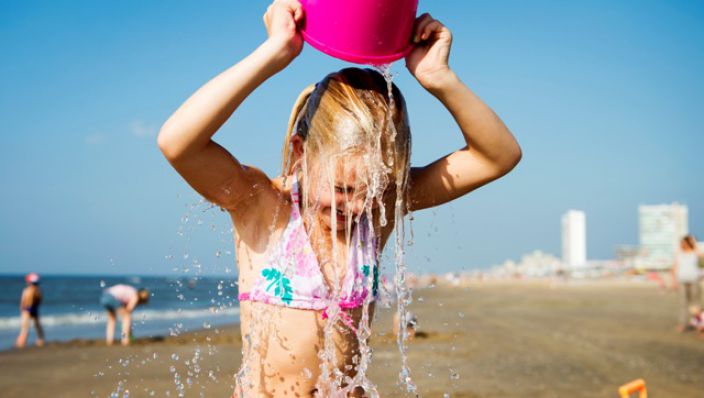 het is warm
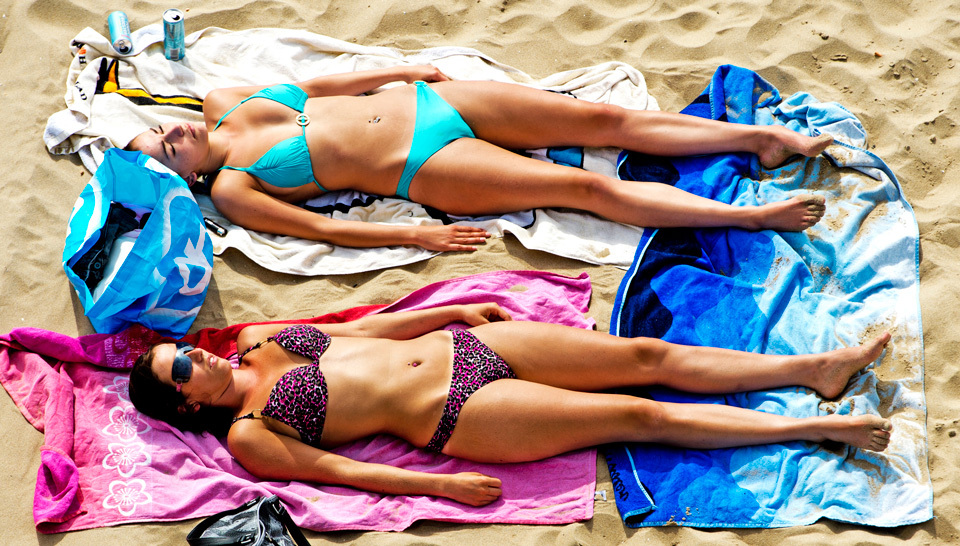 het is benauwd
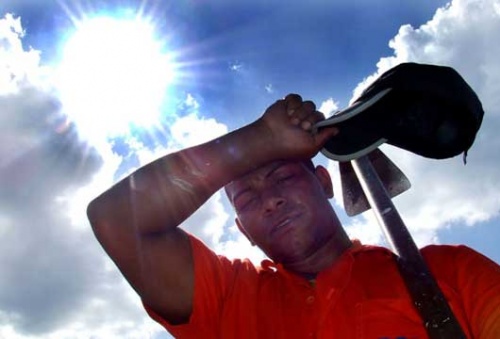